Mecklenburg County
BPP Canvassing Initiative
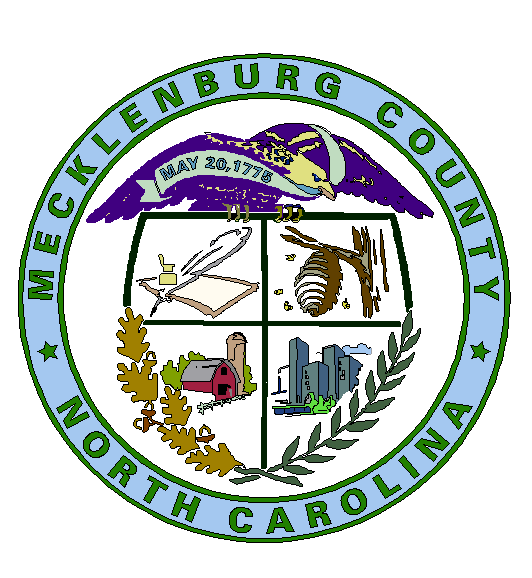 Mecklenburg County
BPP Canvassing Initiative
Summary
3rd Party Overture
Internal Brain Storming
Strategy
Plan of Attack
In-house work
Field work
Enhancements / Improvements
Canvassing Team
Dashboards
Routing Software
County Map
Door Hangers
Results
Mecklenburg County
BPP Canvassing Initiative
3rd Party Overture
Identify “leads” to current businesses not listing
Current county tax scroll
Comparison of databases
Fee 
$25,000  	First 100 discovered businesses
$250	     	> 100 discovered businesses
Mecklenburg County
BPP Canvassing Initiative
Internal Brain Storming
Current county tax scroll
Identify potential sources to build a comprehensive database
Mecklenburg County BBB
NC Secretary of State
Chamber of Commerce
Mecklenburg County Environmental Health
NC Alcoholic Beverage Controls
Sales Genie
Leasing Companies
Mecklenburg County
BPP Canvassing Initiative
Strategy
Approached it like a “discovery”
Instead of “$ values”, we used “taxpayer names” and “business addresses”

Source Data		=	“Actuals”
Tax Scroll		=	“Reported”
Variances		=	“Potential Discovered Business”
Mecklenburg County
BPP Canvassing Initiative
Plan of Attack
Collect company information from various sources
Format different information into a standard format
Data mining using Excel:
“Vlookups”		-	Exact matches
“Fuzzy Lookups”	-	Similar matches
Field work
Organized by zip codes
Site visits for validation
Mecklenburg County
BPP Canvassing Initiative
Excel Functions
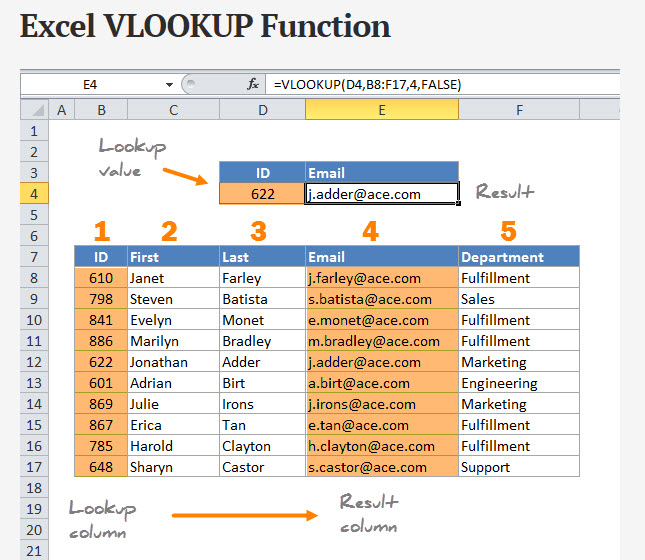 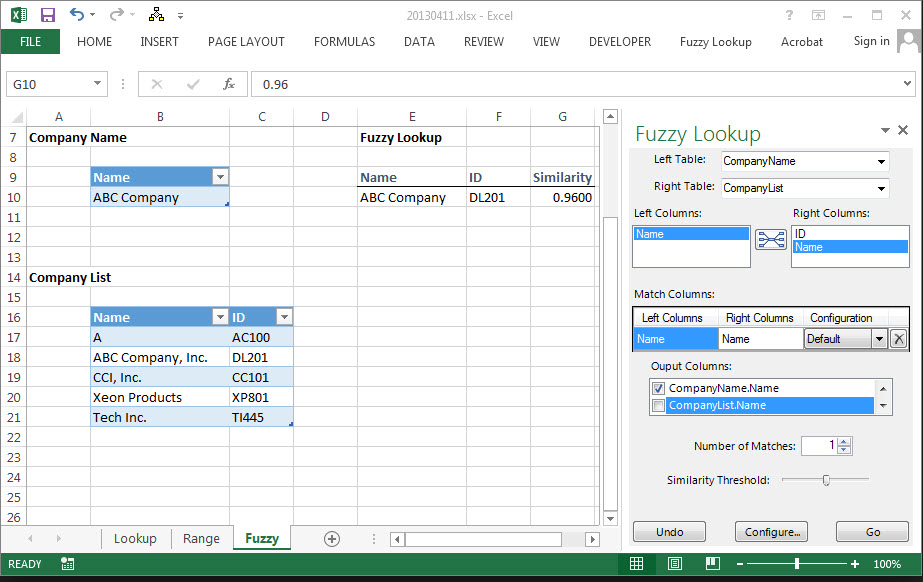 Mecklenburg County
BPP Canvassing Initiative
Enhancements & Improvements
RESOURCES
Two vehicles
Cool Tracking Dashboard
Computers and Cell phones
Route Planning Software
Custom 8x8 Map
Printed bilingual door-hangers
Mecklenburg County
BPP Canvassing Initiative
The Canvassing Team
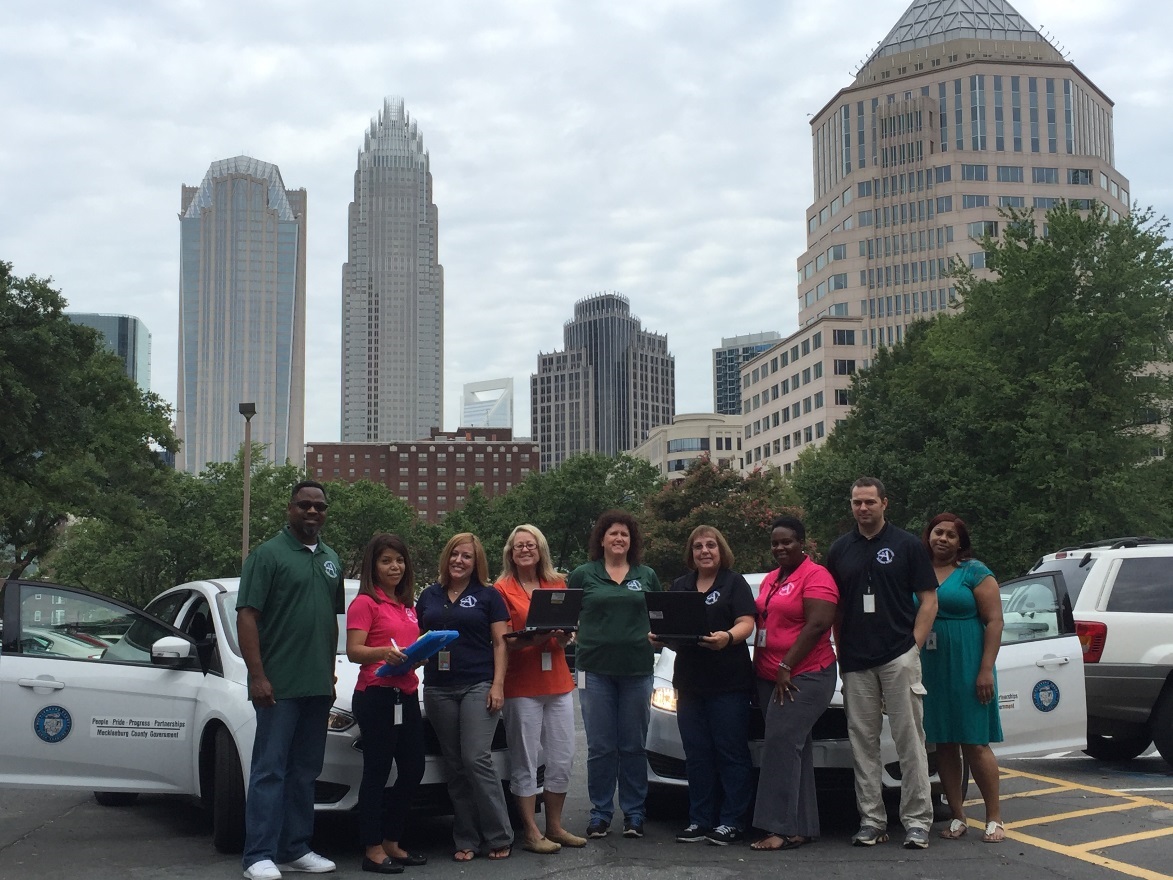 Mecklenburg County
BPP Canvassing Initiative
Dashboards
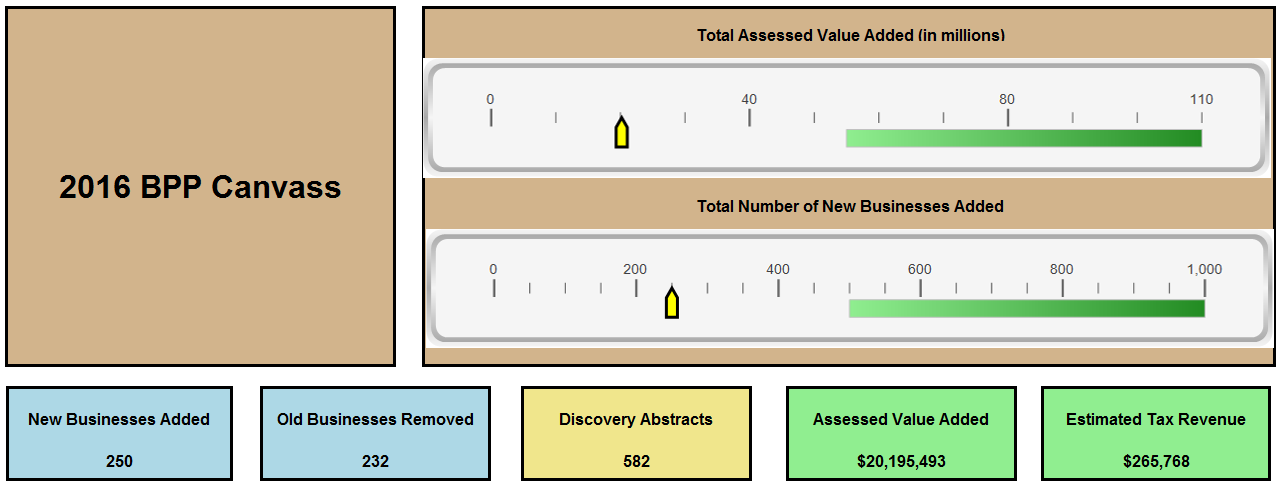 Mecklenburg County
BPP Canvassing Initiative
Dashboards
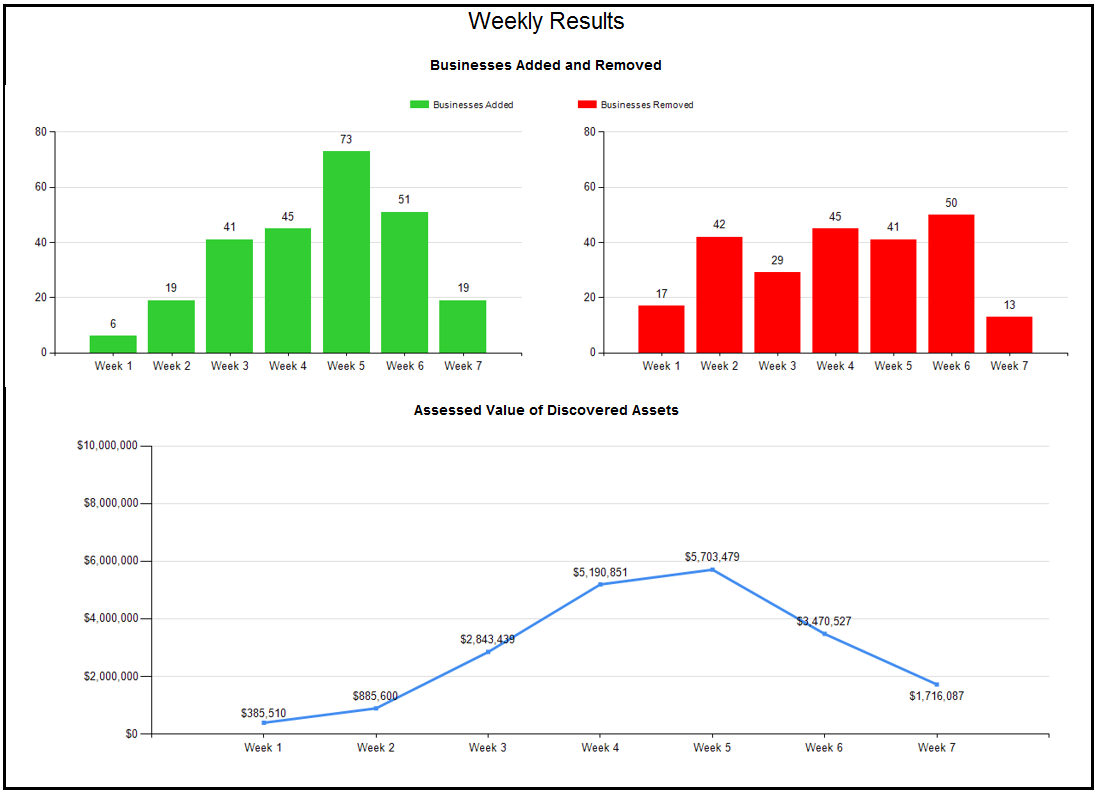 Mecklenburg County
BPP Canvassing Initiative
Routing Software
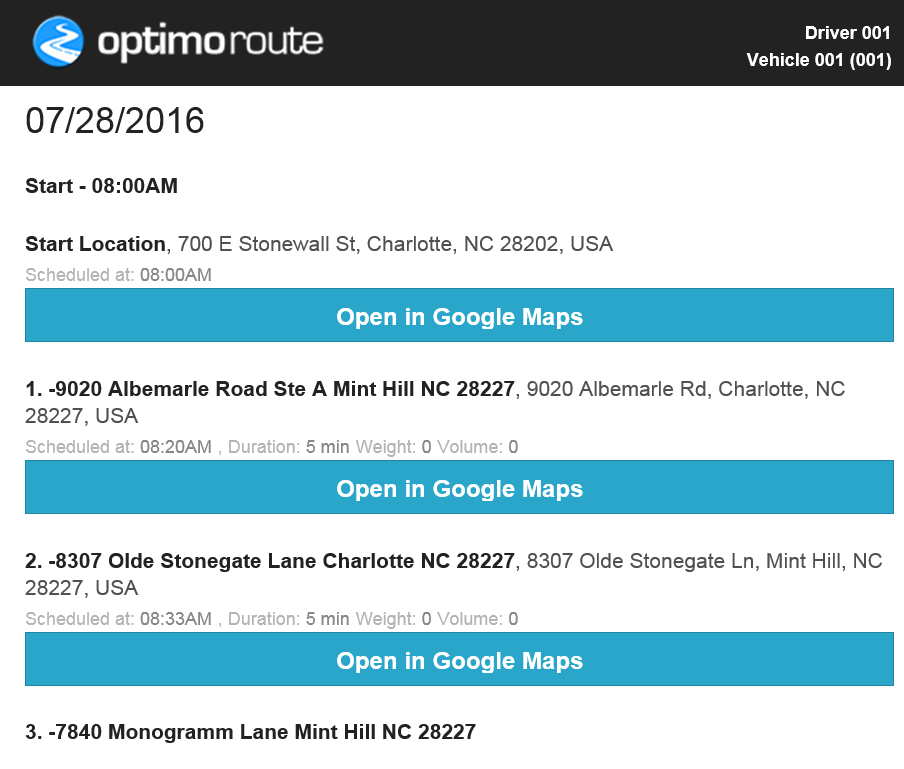 Mecklenburg County
BPP Canvassing Initiative
County Map
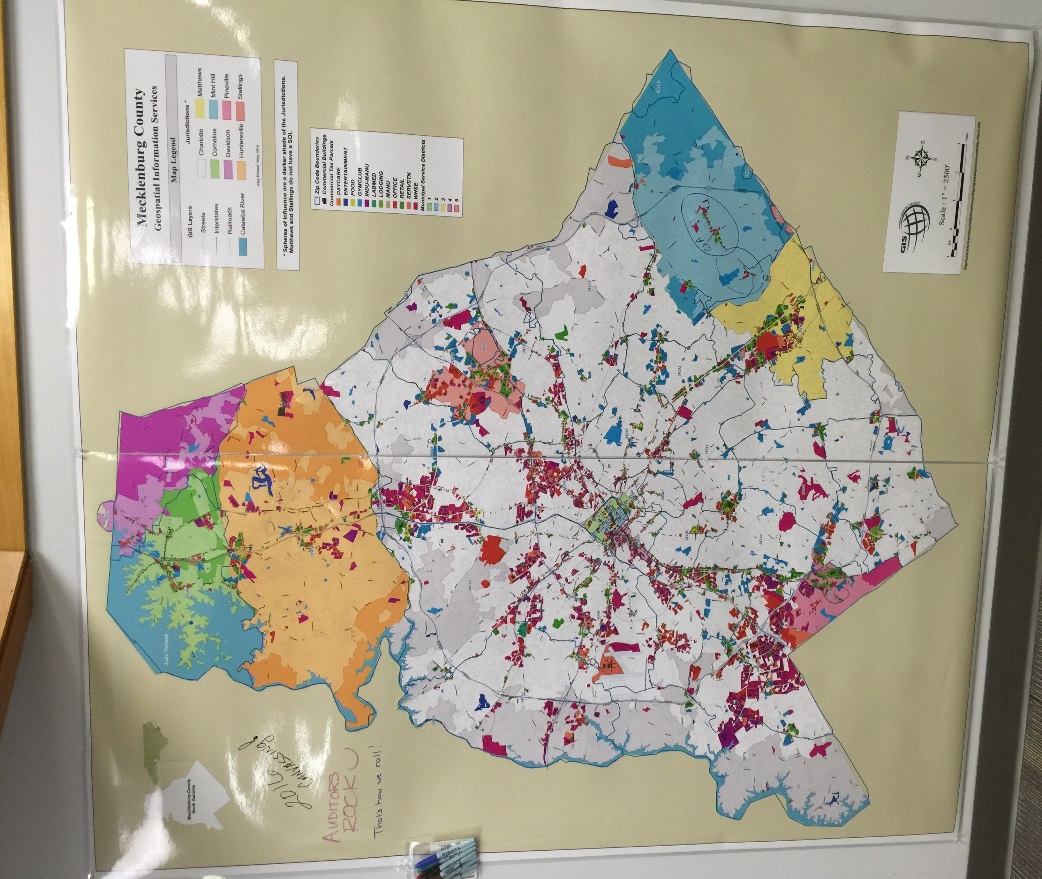 Mecklenburg County
BPP Canvassing Initiative
Door Hangers
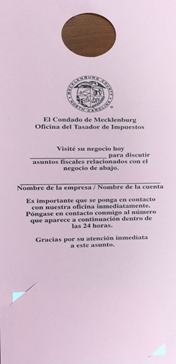 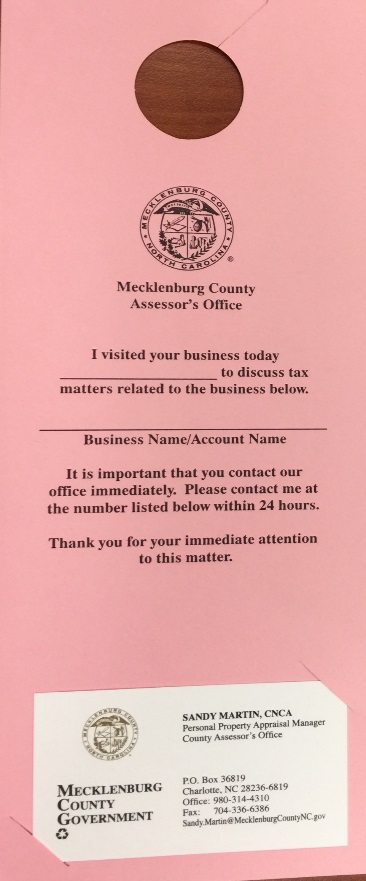 English
Spanish
Mecklenburg County
BPP Canvassing Initiative
Results
CURRENT
“Win / Win” situation
$42.8M discovered value
479 new businesses discovered
$350K estimated additional tax revenue
Saved $120K in external fees
FUTURE
479 new businesses added to tax scroll